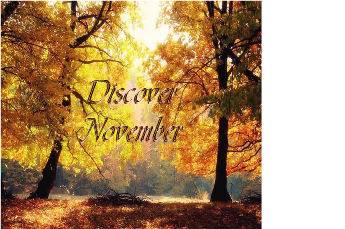 Муниципальное Бюджетное Общеобразовательное Учреждение
«Цивильская средняя общеобразовательная школа №1
имени Героя Советского Союза М.В. Силантьева»
города Цивильск Чувашской Республики
Interactive Quiz
Discover November
Автор:
учитель английского языка
Степанова Ольга Михайловна
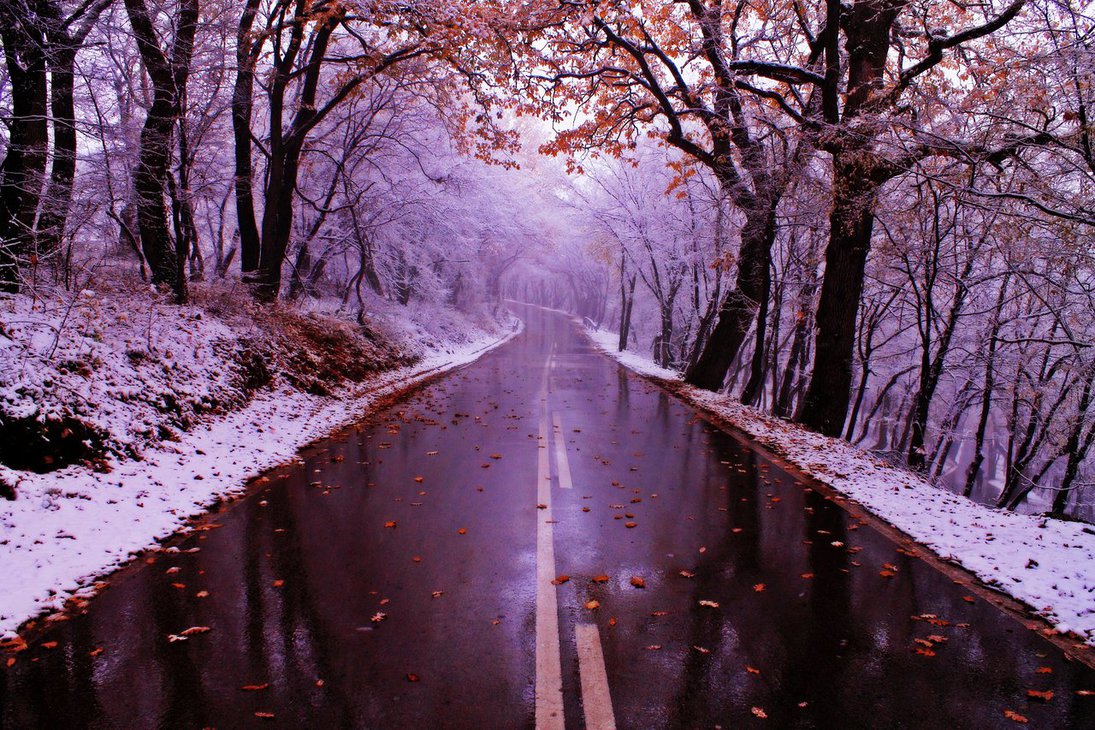 November's birthstones are the topaz (particularly, yellow) which symbolizes … and the citrine.

                      hope
                   wedding
                 friendship
friendship
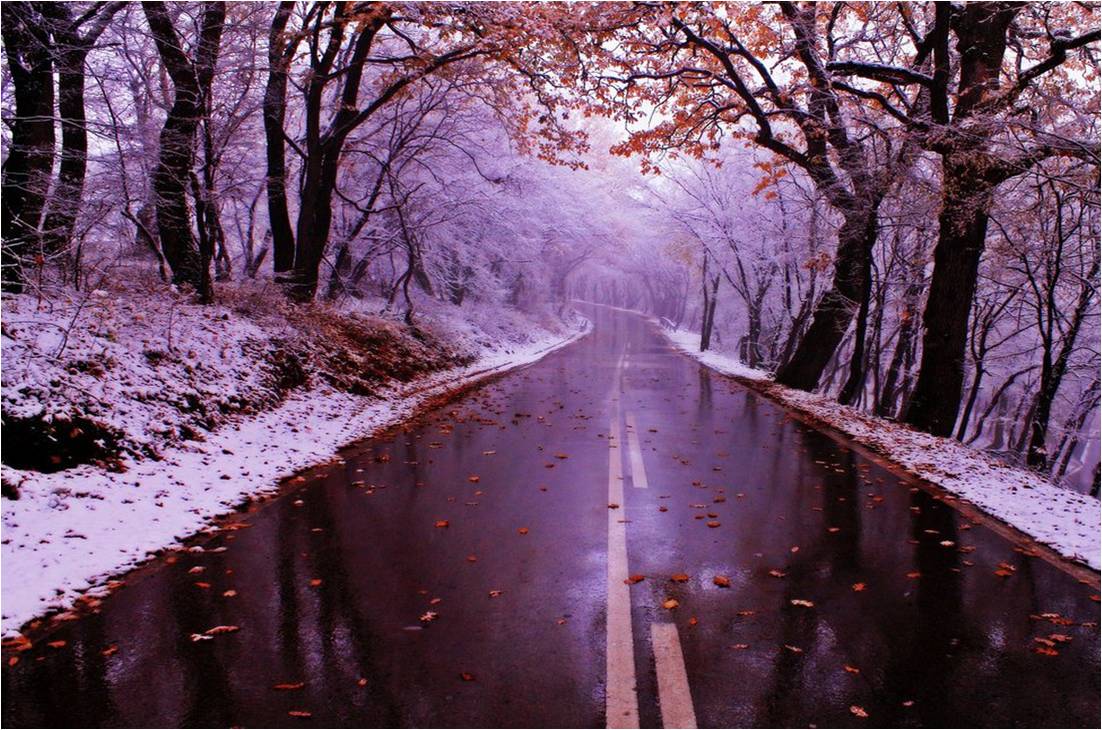 November’s birth flower is the … .

                      
                     dahlia
                   cornflower
                 chrysanthemum
chrysanthemum
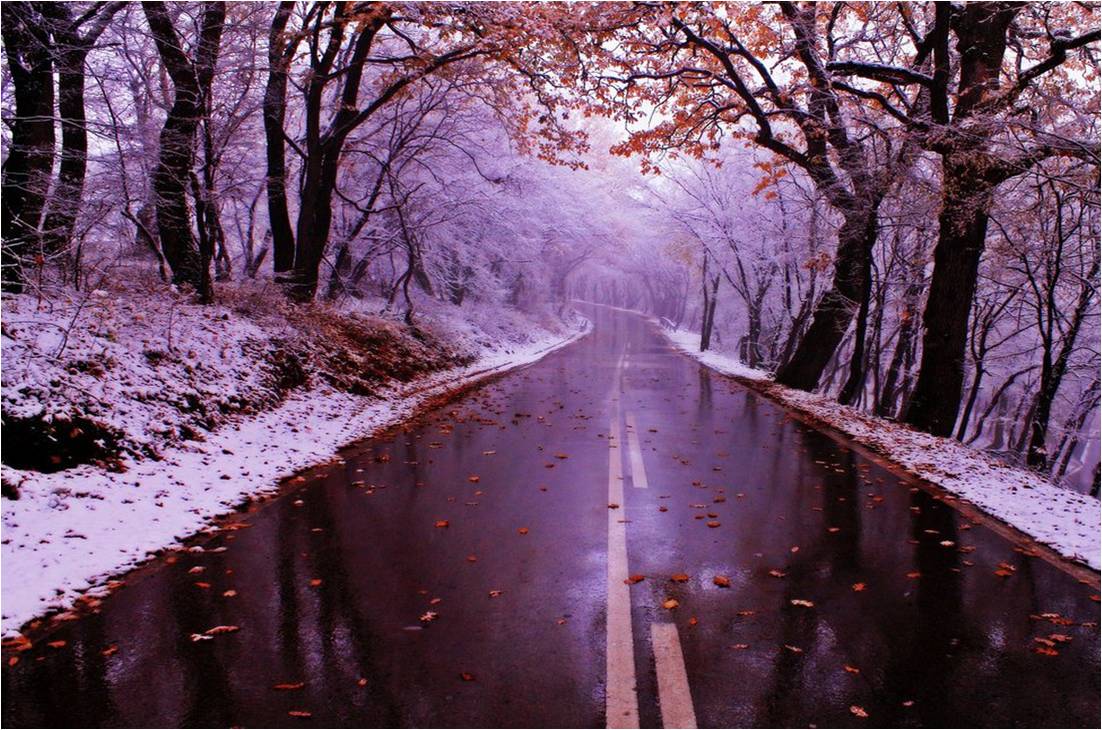 November comes And November goes, With the last red berries And the first white … .
                      snows
                   showers
                 meadows
snows
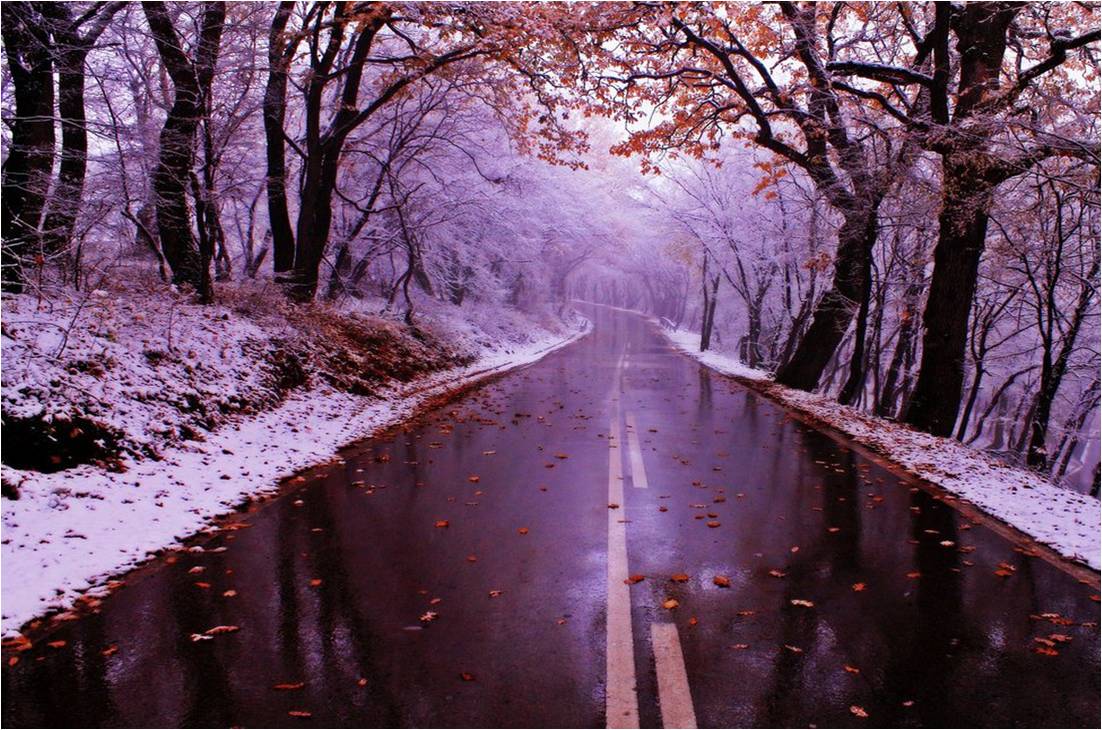 "The gloomy months of November, when the people of … hang and drown themselves."-   Joseph Addison
                      Scotland
                   England
                 Australia
England
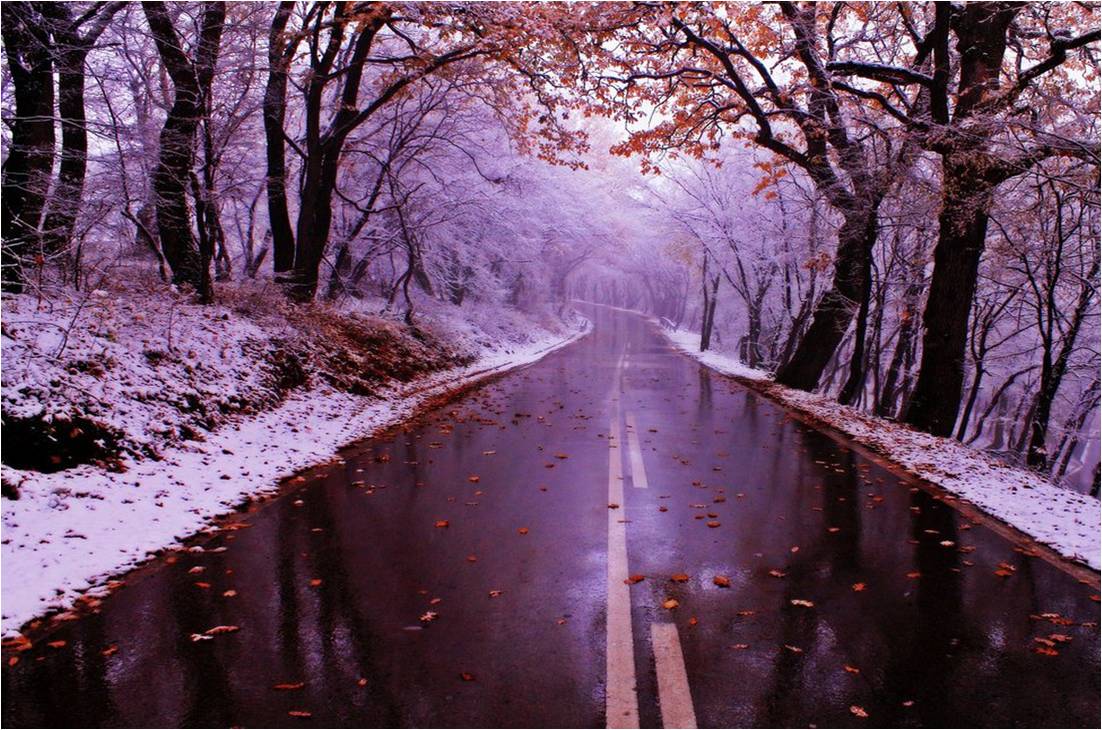 The United States  celebrates Thanksgiving  holiday on the fourth … of November.

                      Friday
                   Tuesday
                 Thursday
Thursday
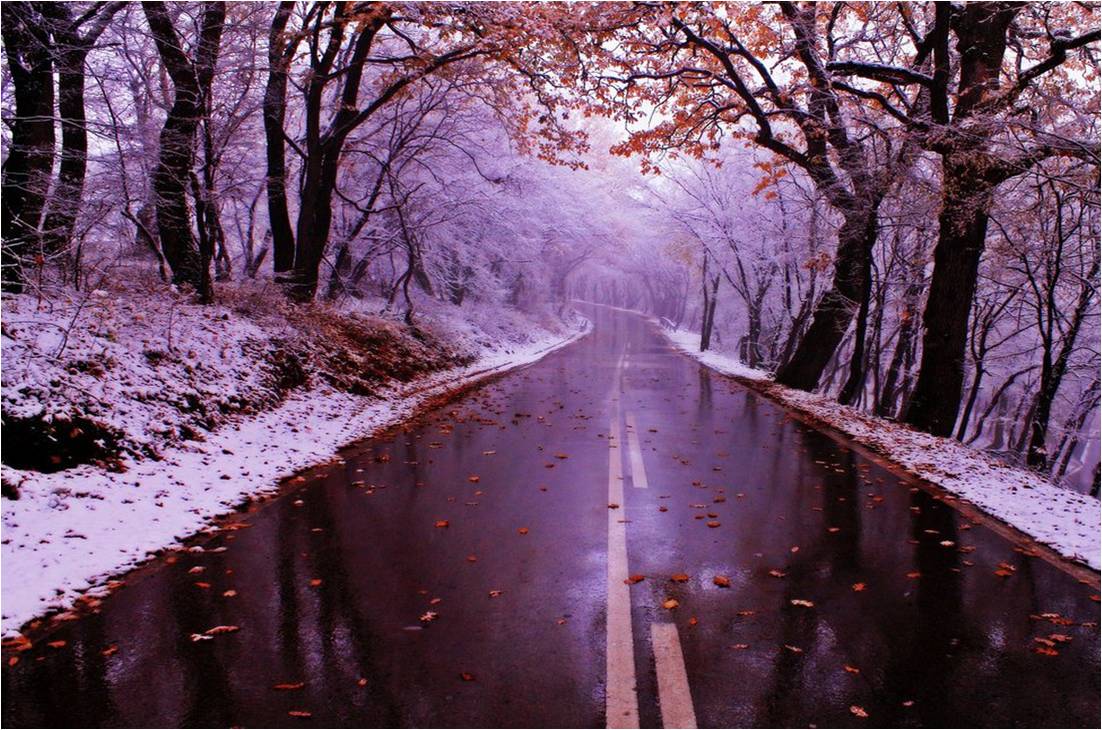 … symbolise Remembrance Day in  the UK  on November 11th. 
                      
                      Roses
                   Poppies
                 Daffodils
Poppies
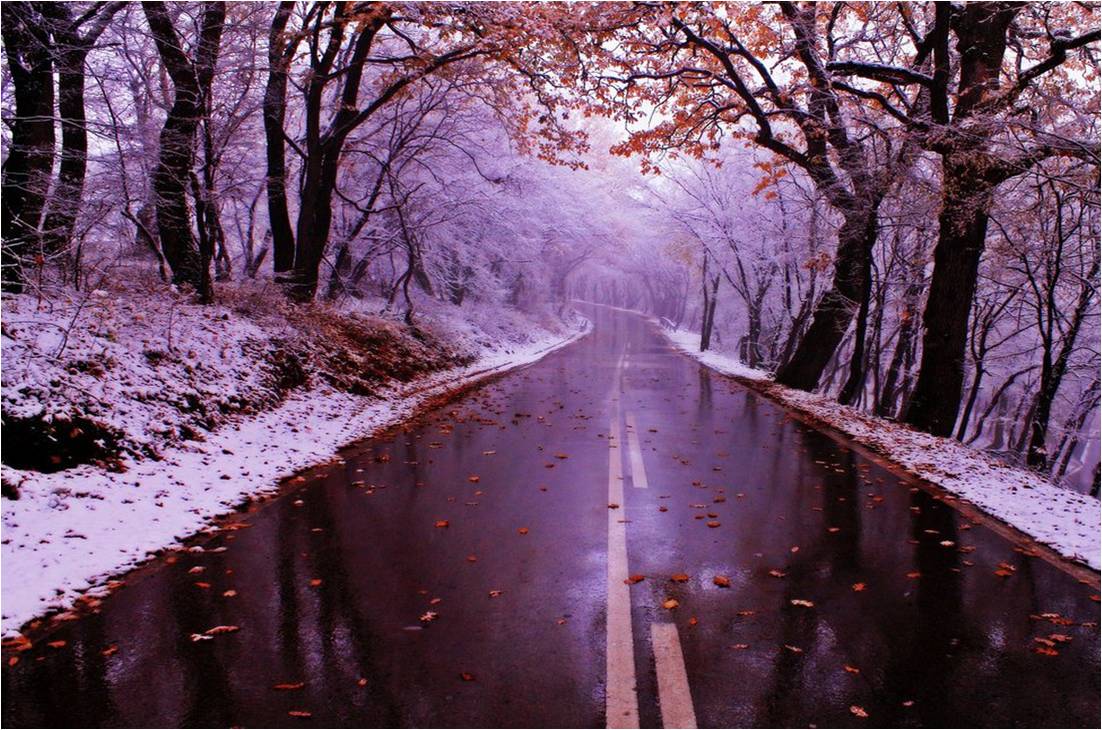 November's birthstones are the topaz (particularly, yellow) which symbolizes … and the citrine.

                      hope
                   wedding
                 friendship
friendship
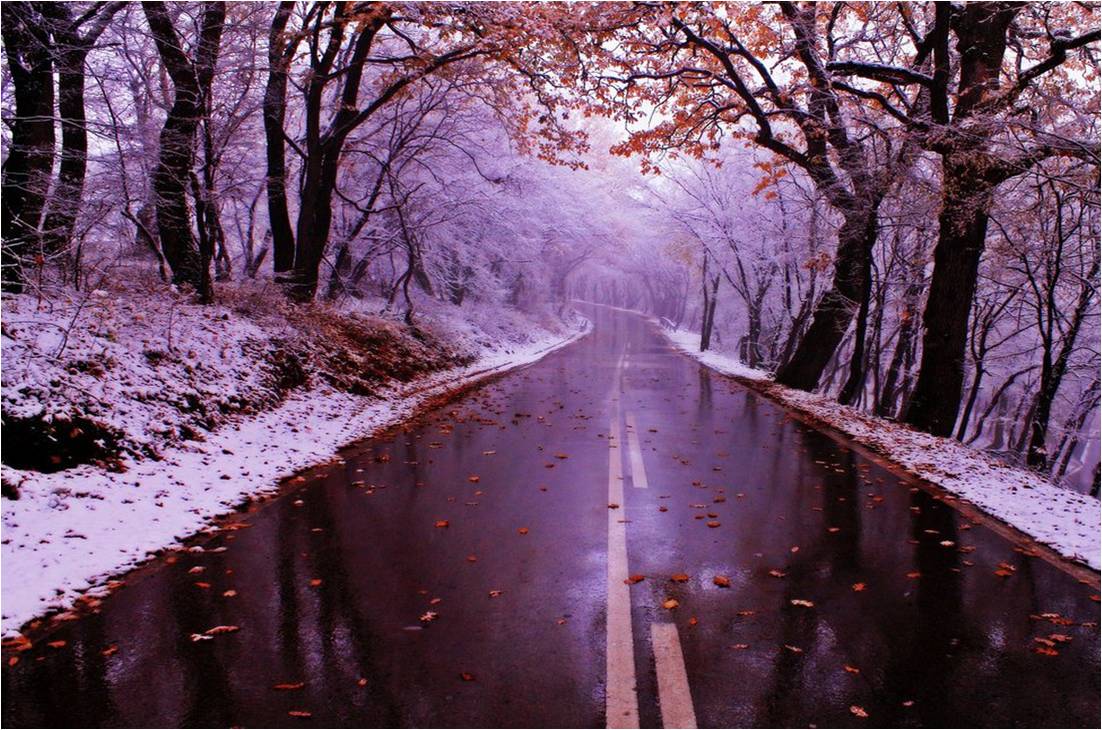 A warm November is the sign of a bad … .


                      spring
                   summer
                 winter
winter
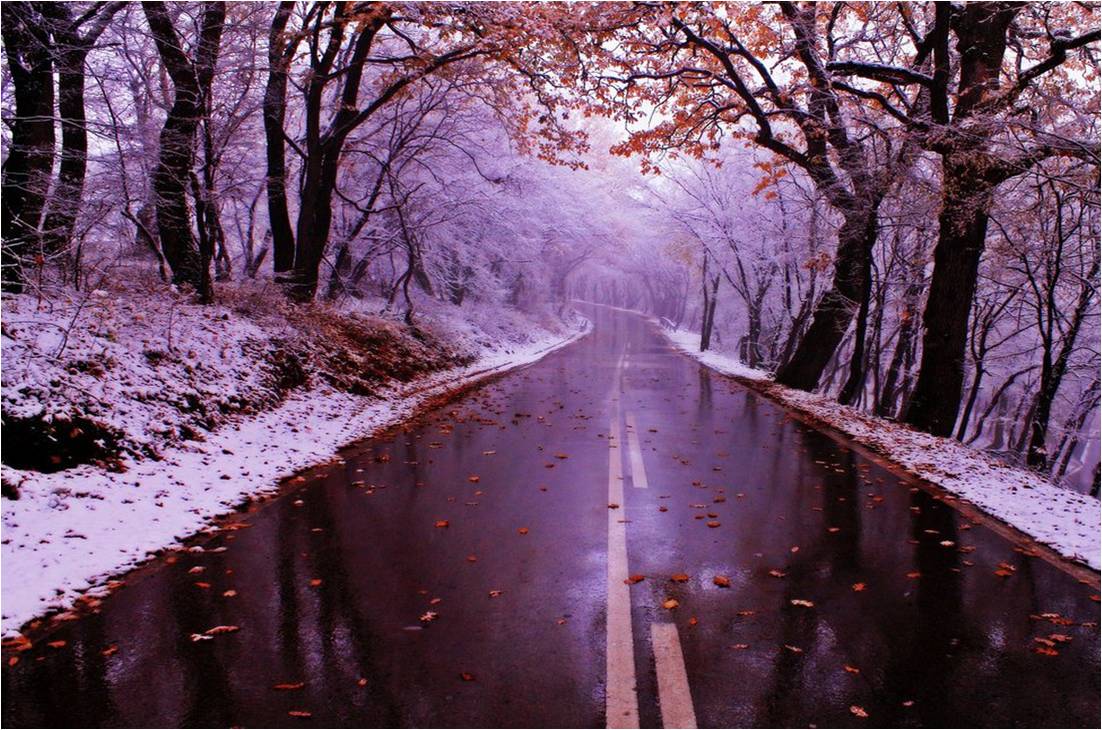 St.Andrew’s Day is on 30th November. St. Andrew is the patron Saint of … .

                      Wales
                   Ireland
                 Scotland
Scotland
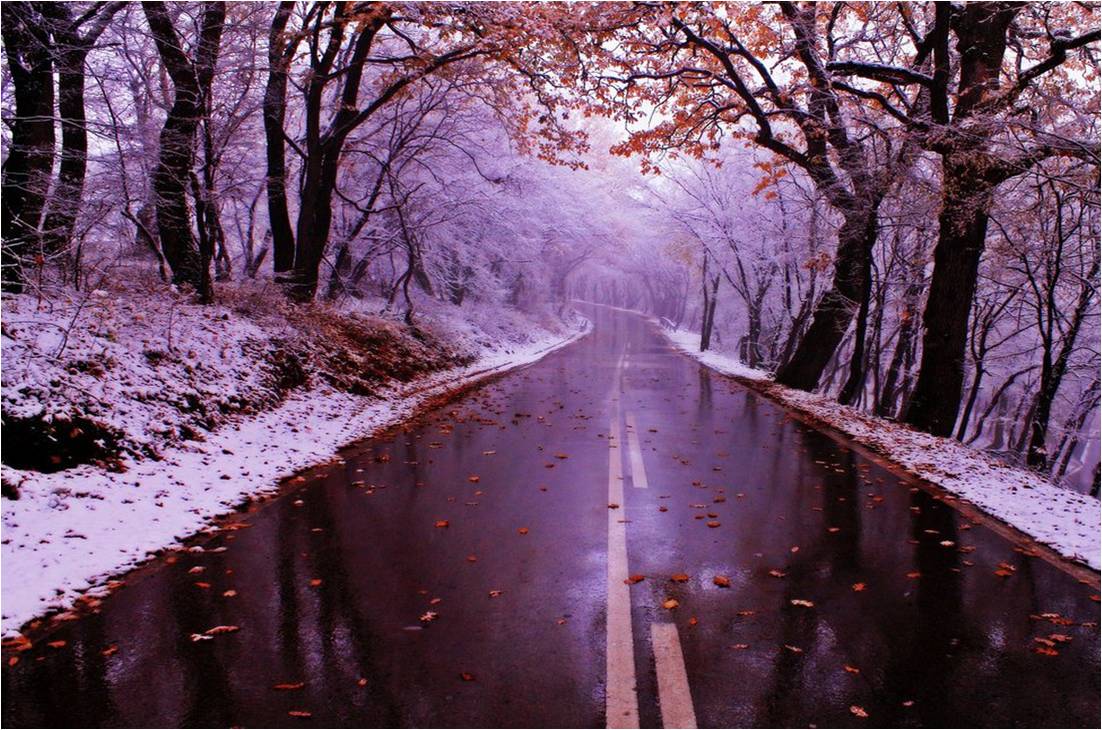 On the 13 November Robert Louis Stevenson , author of “Treasure …” , was born.

                      Sea
                   Ocean
                 Island
Island
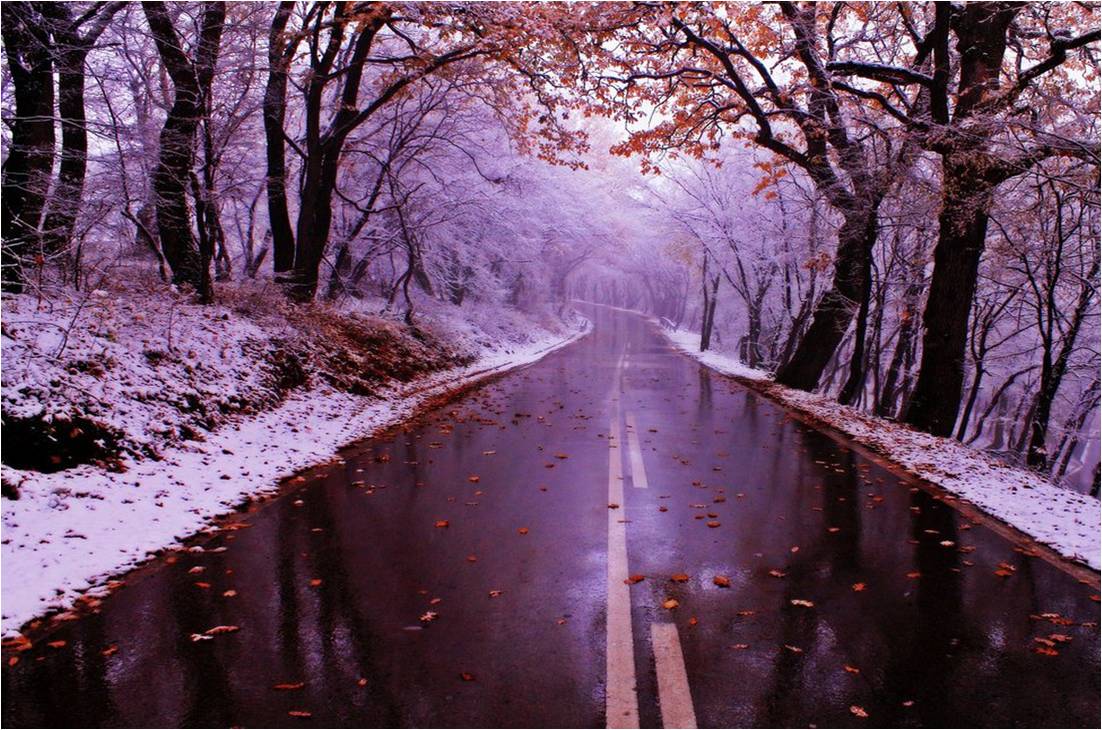 " … November brings the blast,Then the leaves are whirling fast."-  Sara Coleridge
                      dull
                   rainy
                 golden
Dull
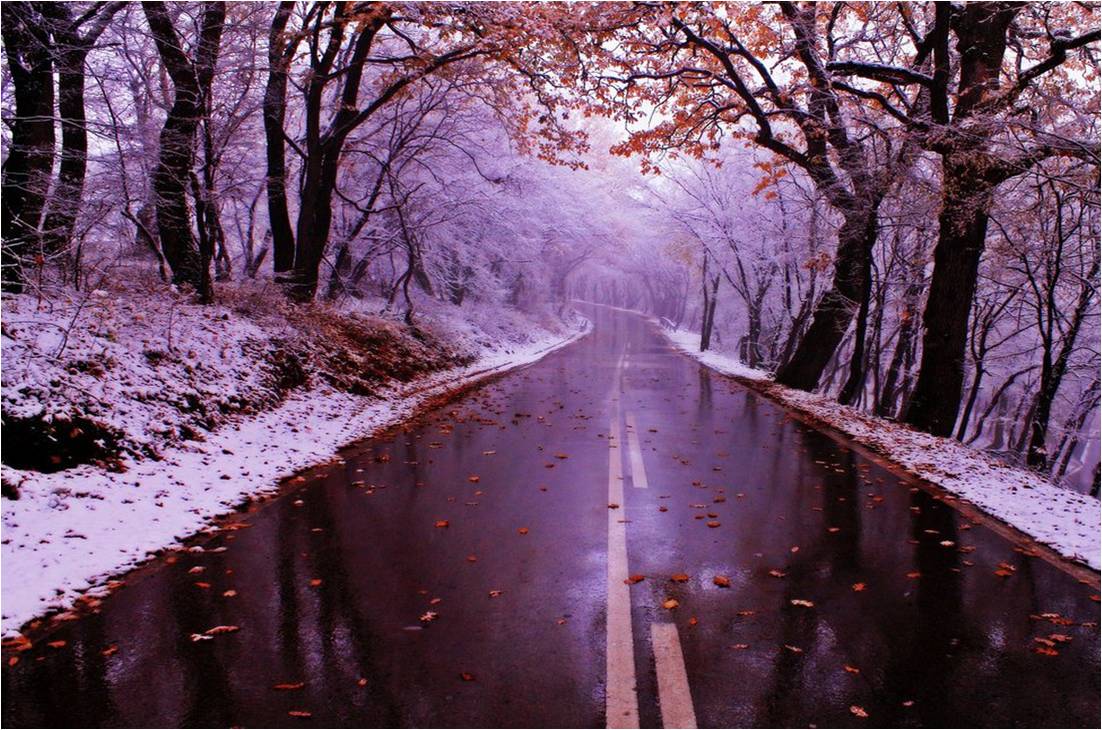 "November's sky is chill and drear,November's leaf is … and sear."-   Sir Walter Scott.
                    red
                   brown
                 orange
red
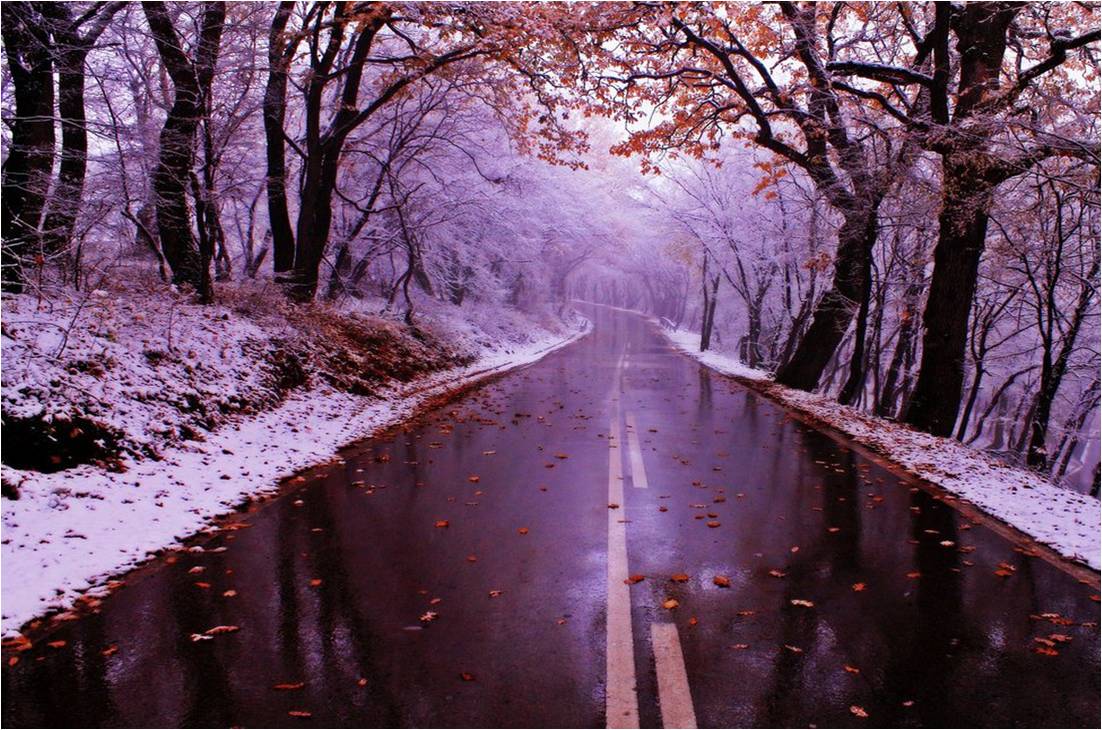 "The name 'November' is believed to derive from 'novem' which is the Latin for the number 'nine'.  In the ancient Roman calendar November was the ninth month after … .
                      May
                   March
                 September
March
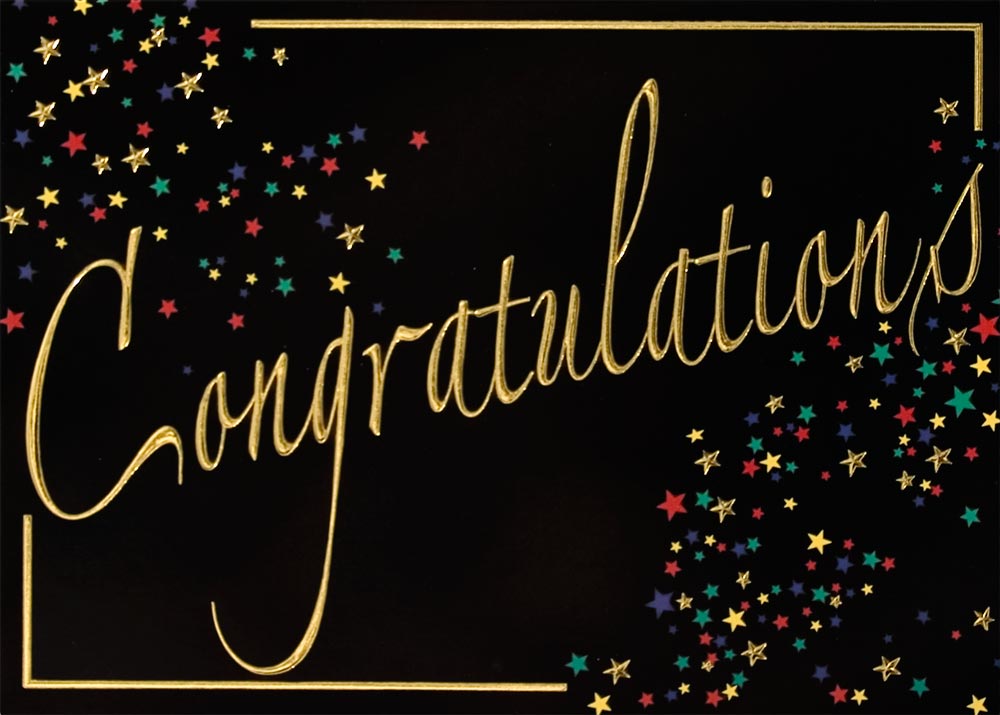 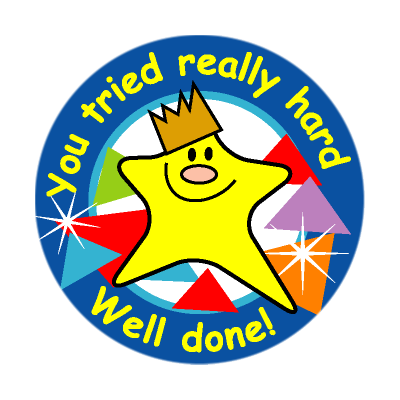 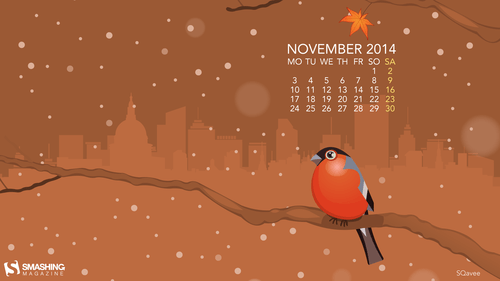 Source
November http://www.egreenway.com/months/monnov.htm
November https://en.wikipedia.org/wiki/November
Facts about November http://projectbritain.com/year/november.htm